eSTEeM conference 2025
Does sharing slides in advance of online learning events impact student attendance?
Conference Title 
Conference dates
Jenny Duckworth, Jennie Bellamy & Harriet Marshall
Faculty of Science, Technology, Engineering and Mathematics

School of Environment, Earth and Ecosystem Sciences
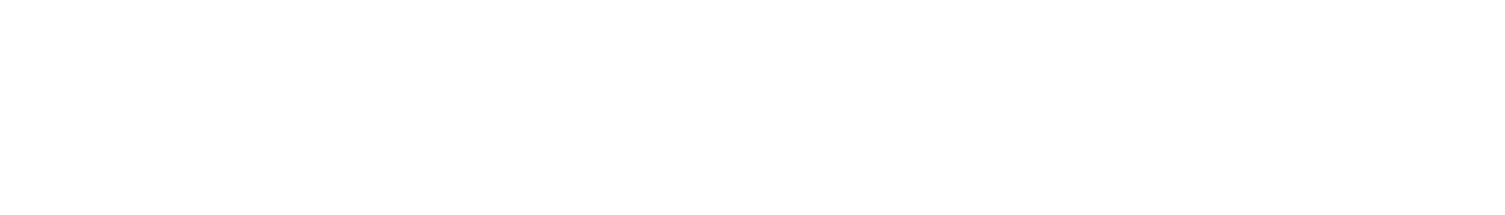 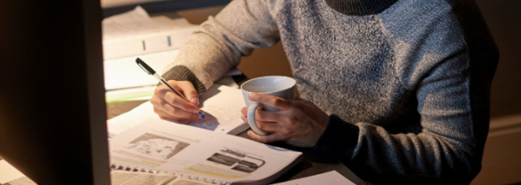 Background
Engagement with tutorials is key to student learning and can reduce isolation on online modules

Access to slides in advance of online tutorials is thought to benefit many students e.g. those with declared and undeclared disabilities and EAL

It is not known how advance slide sharing impacts OU online tutorial attendance  

Literature reports both positive (e.g., Babb & Ross, 2009) and negative (e.g., Léon & García-Martínez, 2021) effects on attendance from advance slide sharing
Babb, K.A. and Ross, C. (2009) ‘The timing of online lecture slide availability and its effects on attendance, participation and exam performance’, Computers and Education, 52, 868-881.  
Léon, S.P. & García-Martínez, I. (2021) ‘Impact of the provision of PowerPoint slides on learning’, Computers and Education, 173, 104283.
Project aims
Establish existing online tutorial slide sharing practice amongst tutors in terms of where and when they are shared with students

Establish existing practice of students in accessing and utilising online tutorial slides in advance of tutorials

Identify the perceived benefits of and barriers to sharing and accessing slides in advance of tutorials by tutors and students

Inform and develop recommendations on good practice in slide sharing.
Approach
Focus on 3 modules in School of Environment, Earth and Ecosystem Sciences at Stages 1 (S112), 2 (S(XF)206) and 3 (SDT306)
Initial analysis of tutor slide sharing practice via tutor group and cluster forums (2022-2023)

Online surveys of around 2000 students and 100 tutors (2023-2024)

Focus group discussion with Student Support Team.
Slide sharing via forums
Slides not always shared in advance

Module team guidance and tutor practice varies with module

Does not include sharing via email

Based on random sample of 33-50% of tutors on 3 TG and 2-3 cluster tutorials per module
Survey: Tutor perspective
We asked the tutors:
When they shared tutorial slides

How they shared slides in advance

What do they consider benefits in sharing slides in advance

What do they consider challenges/disadvantages in sharing slides in advance
Survey: Tutor perspective
When do you share slides?
If you share slides in advance, how do you share them?
Survey: Tutor perspective
However, they also said:

One student told me ‘I just wished all tutors would do that’ (share slides in advance)
‘It should just be standard, expected practice from all tutors’ 
‘This is normal practice at my other HEI’
‘I remove the slides with answers to questions and solutions to maths problems’
Tutors said about advance slide sharing:
‘Students are less likely to attend’
‘Slides don’t tell the whole story’
‘It’s not always convenient [to prepare slides early]’
‘Students see answers’
Survey: Student perspective
We asked the students:
Are you aware slides are shared in advance of learning events?

Where would you look for slides?

If you access slides, what do you do with them?

Does accessing the slides affect your attendance at the learning event?

Why have you accessed slides, what are the benefits?
Survey: Student Perspective
Students said about advance slide sharing:
There were far fewer disadvantages identified:

'It's just bullet points'
'No sense of surprise'
'Creates at least a temptation to avoid lectures'
‘less anxiety around the tutorial’
‘easier to take notes’
‘use my access[ibility] software’
‘enables me to prepare’
‘helps understanding due to dyslexia’
‘helps me concentrate and feel more motivated’
'take more part in discussions and ask questions
Survey: Student perspective
Do students find accessing slides in advance useful?
Does accessing slides in advance affect student attendance?
What students do with slides:
We asked, ‘If you access the slides, what do you do with them?’
Students could choose any that apply
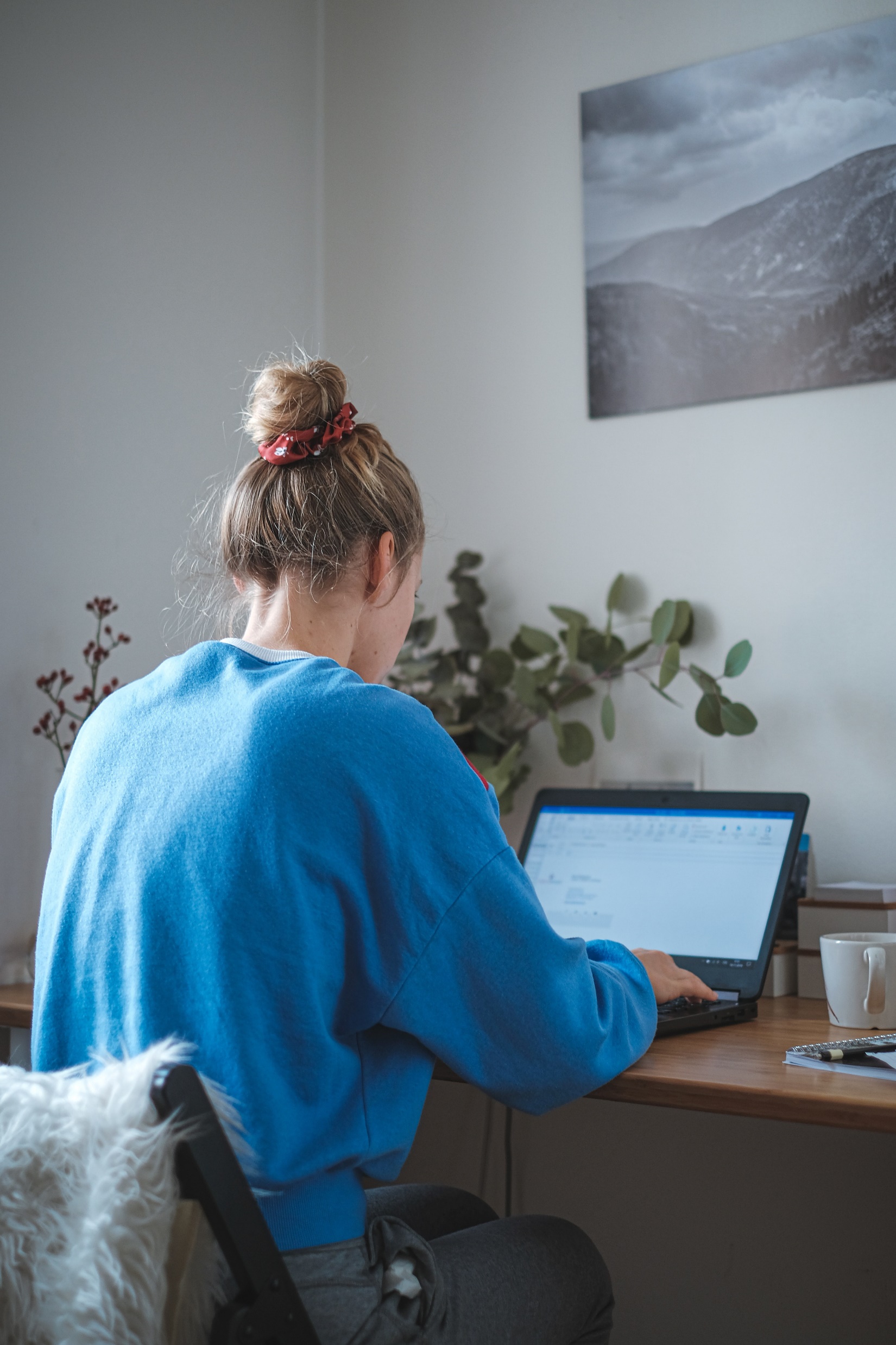 Student Support Team (SST) Perspective
A focus group was held with members of the SST
Main themes identified were:
Making slides available could reduce anxiety for students and help them feel prepared:‘a lot of anxiety is fear of the unknown’, and ‘gives [students] an idea of what's coming’

The need for a consistent approach across the university : ‘so I'm not setting any incorrect expectations’ 

A slight concern a few students may be overwhelmed or overprepare: ‘If [students] try to overthink it…’.
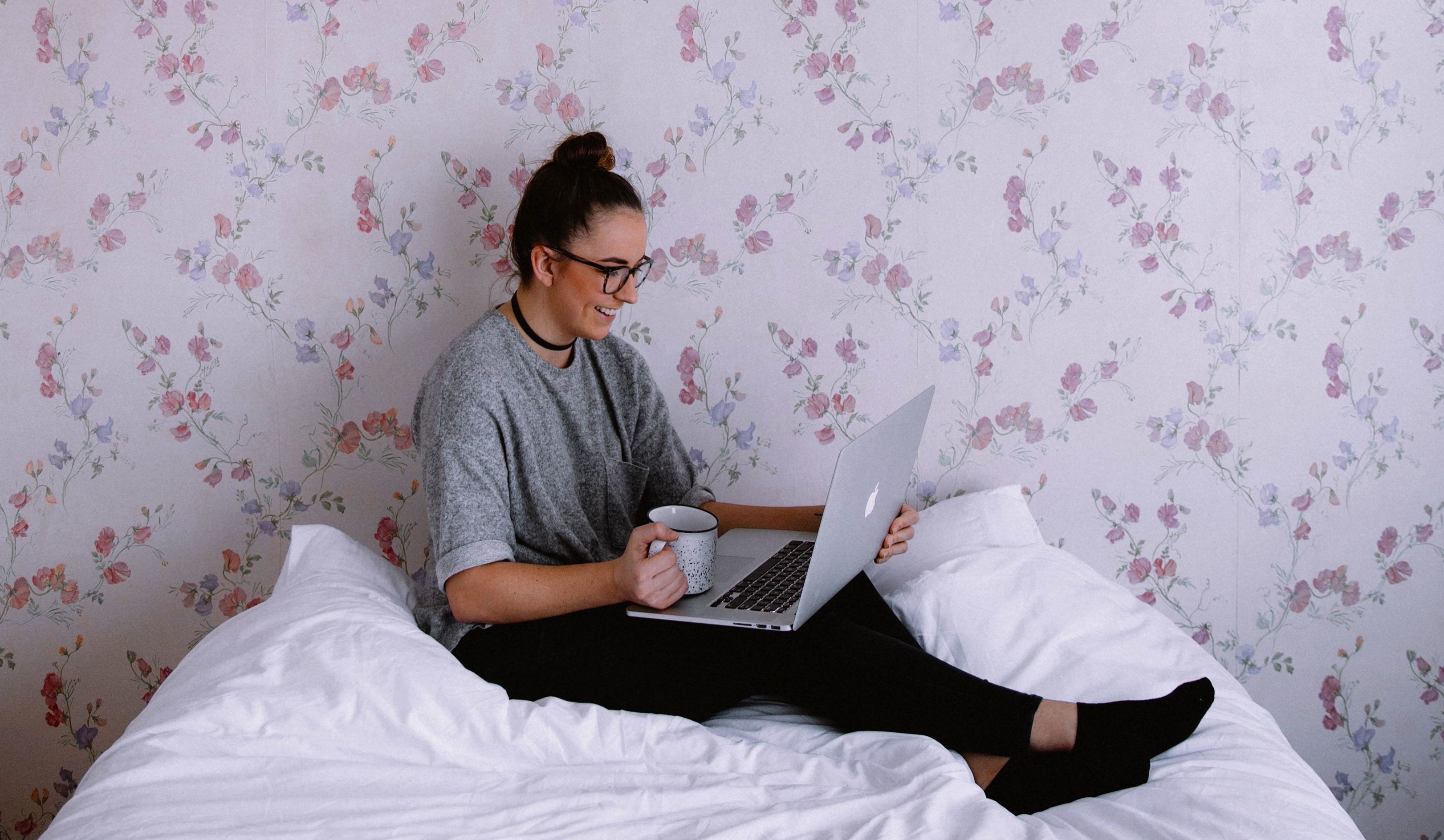 Summary
Key findings from the research
There is currently inconsistency in practice between modules/tutors
Students benefit from having tutorial slides in advance
Having slides available in advance does not have a negative impact on attendance
SST colleagues would welcome advance slide sharing on all modules.
Workshop Discussion
Your experience
Some of you were sent the slides ahead of this session
Some of you were given access to the slides ahead of this session
Some of you were not contacted ahead of this session
Workshop Discussion
To discuss in breakout rooms (10 minutes)
Did you receive the slides, or have access to them, or neither?
Did you look at the slides in advance of the session?
Did you do anything with the slides to prepare for the workshop? 
Now imagine you are a student…..how do you feel about having the slides available in advance?
Would any barriers to learning be removed by having the slides in advance?
Thank you for your participation
Any questions?
For more information contact:

jenny.duckworth@open.ac.uk
jennie.bellamy@open.ac.uk
harriet.marshall@open.ac.uk
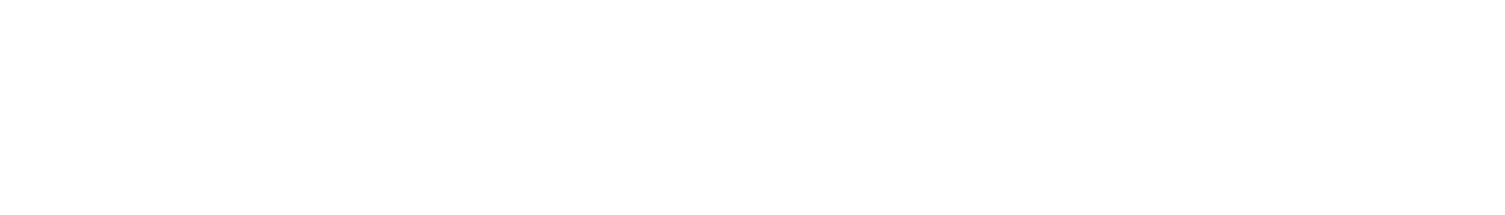